Особенности содержания  австралийских страусов в условиях села Большое Ремонтное
Цели проекта:
Целью данной работы является обоснование возможности разведения страусов в климатических условиях села Большое Ремонтное.
В ходе работы решались следующие задачи:     
- изучить историю вопроса; выяснить, когда появились первые страусы;
-установить, почему страусы не летают, и как они живут в дикой природе;
-определить условия содержания этих птиц;
-проанализировать для чего человек вообще разводит страусов на фермах.
Объектом исследования данной работы является африканский страус, необычная, на наш взгляд, птица для климата села Большое Ремонтное.
Предмет исследования – сопоставление поведения и образа жизни страусов в дикой природе с их поведением и образом жизни в условиях одомашнивания (фермы).
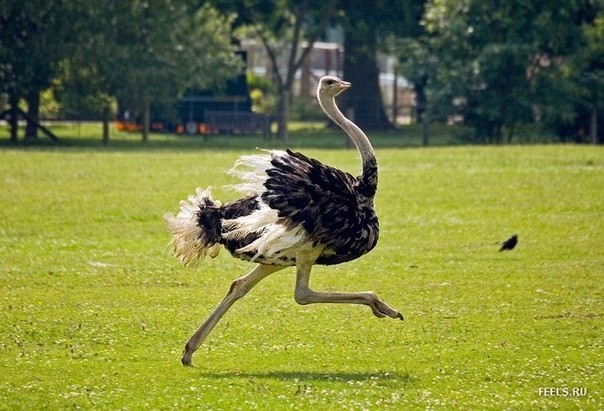 Чёрный африканский страус
Археологические раскопки
Анатомическое строение  страуса
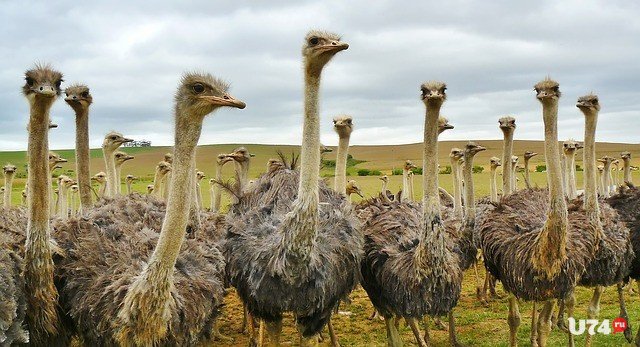 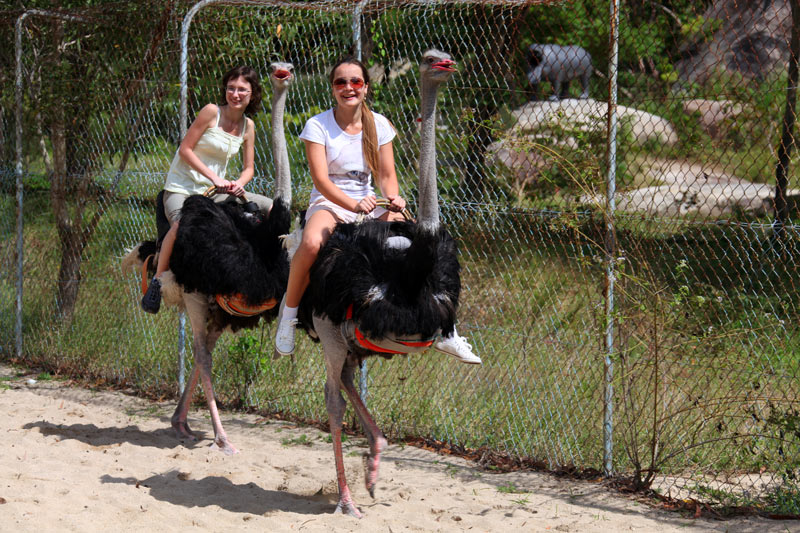 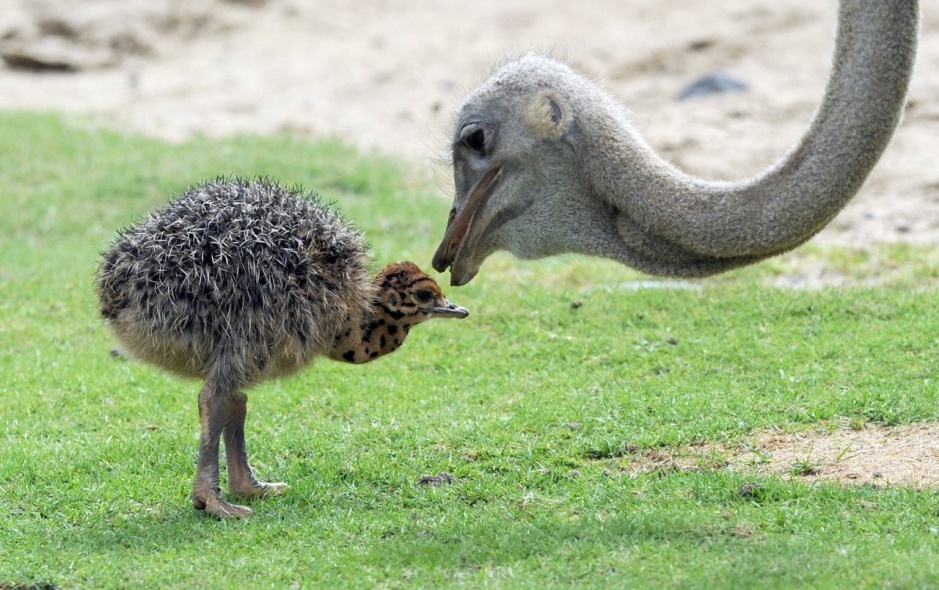 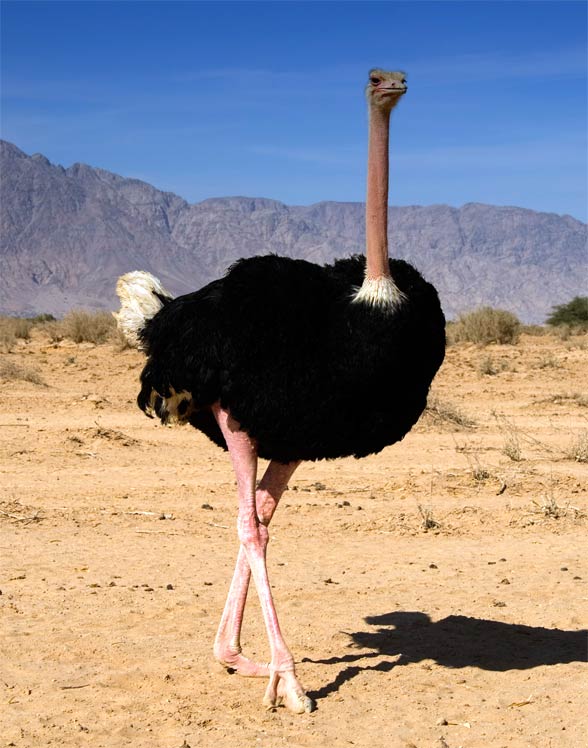 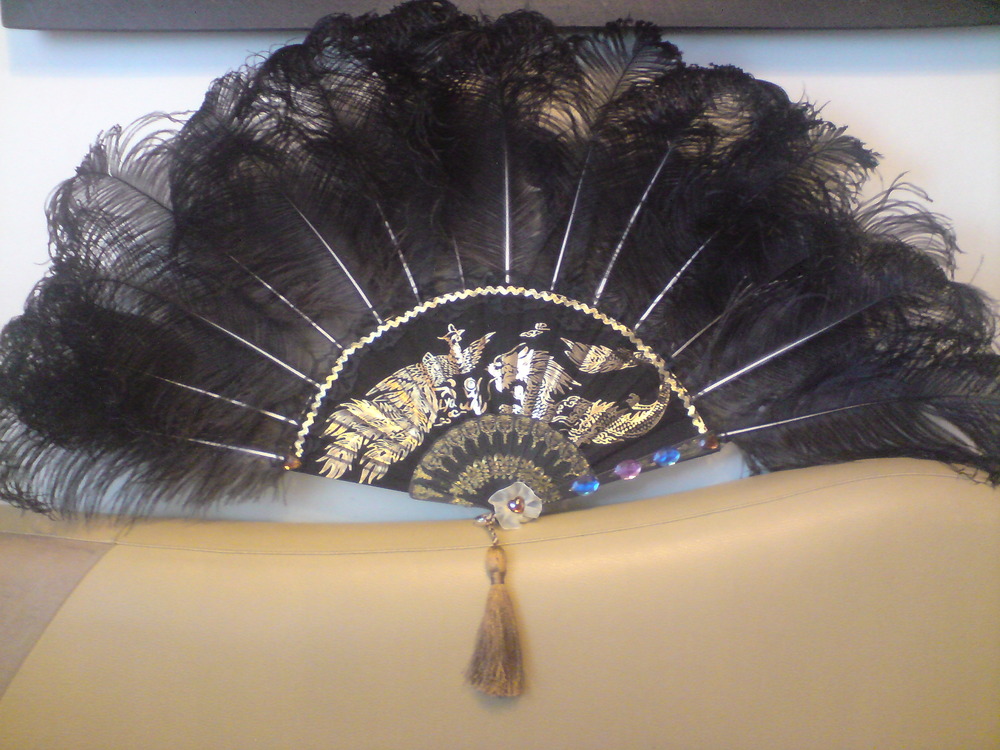 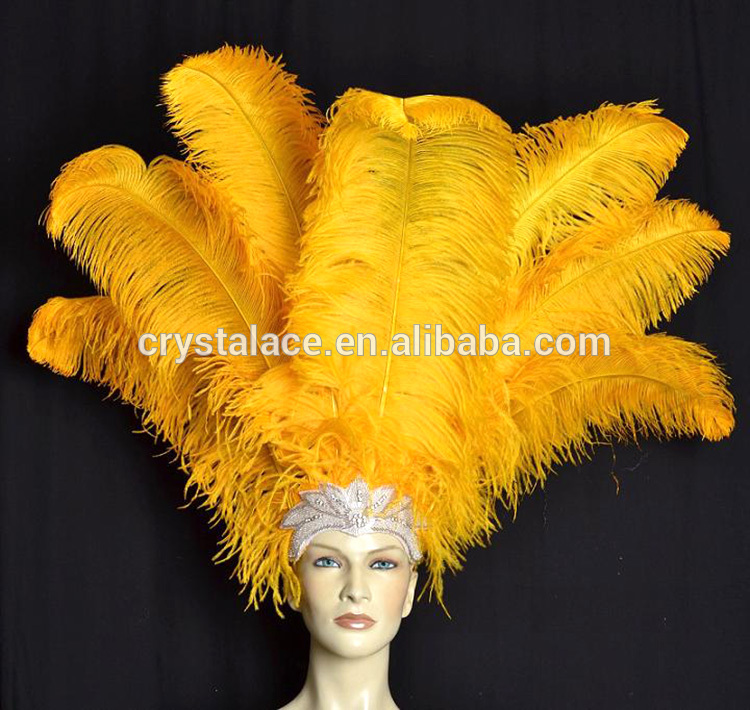 Свадебное платье и веер из перьев страуса
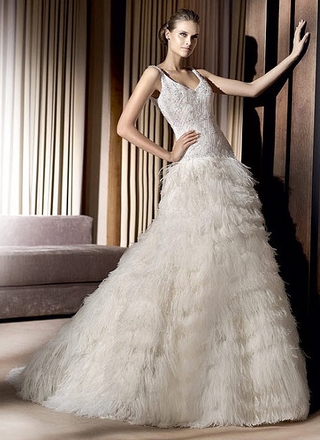 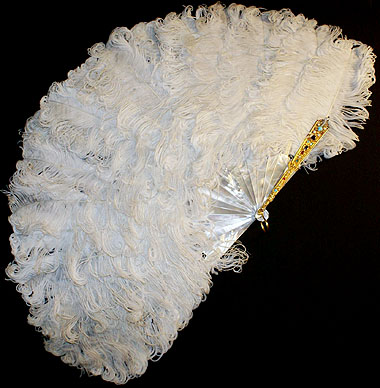 Декоративные страусиные яица
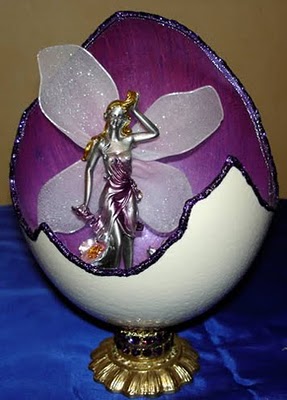 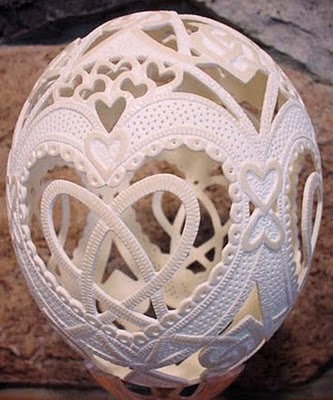 Декоративные страусиные яйца
Изделия из страусиной кожи
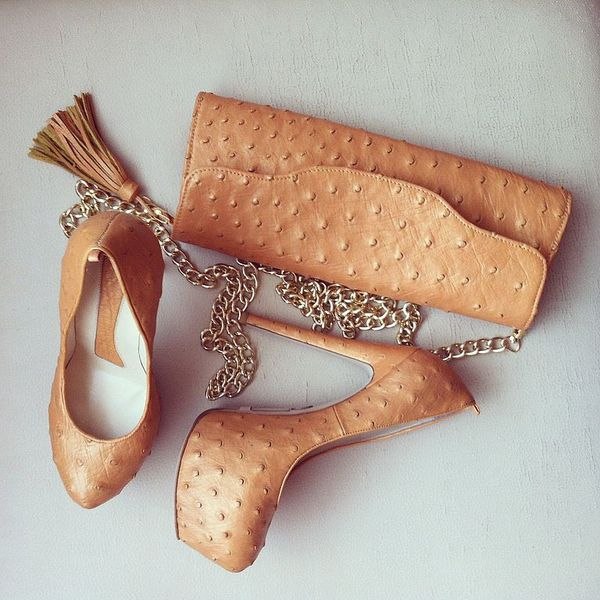 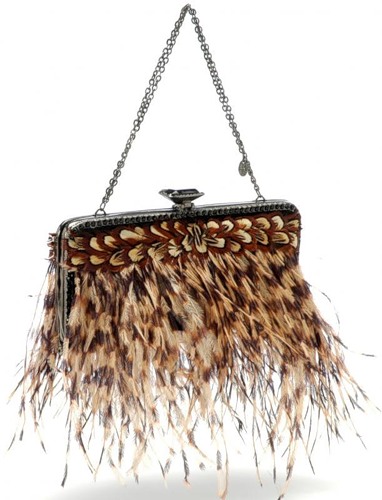 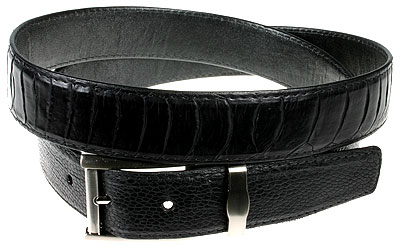 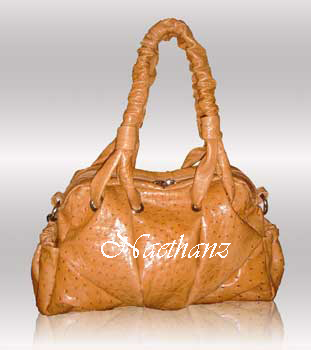 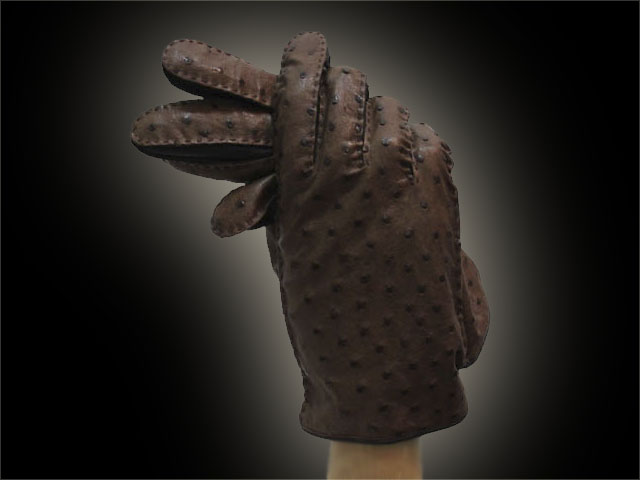 Птенцы африканского страуса
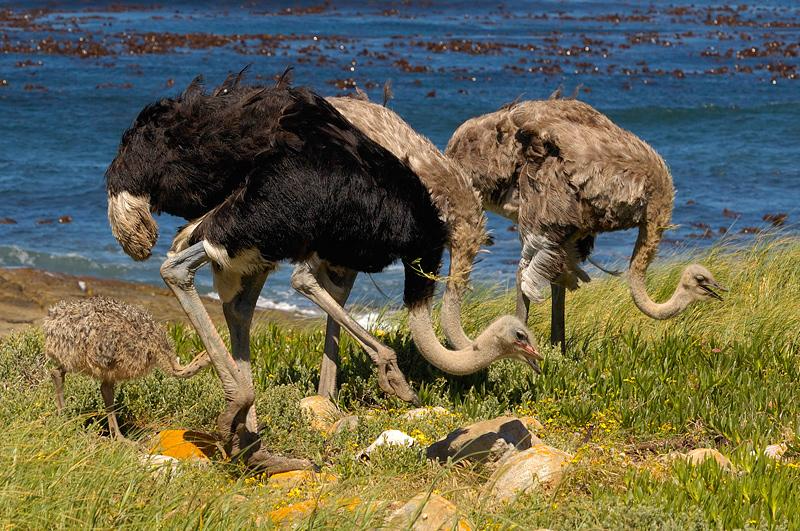 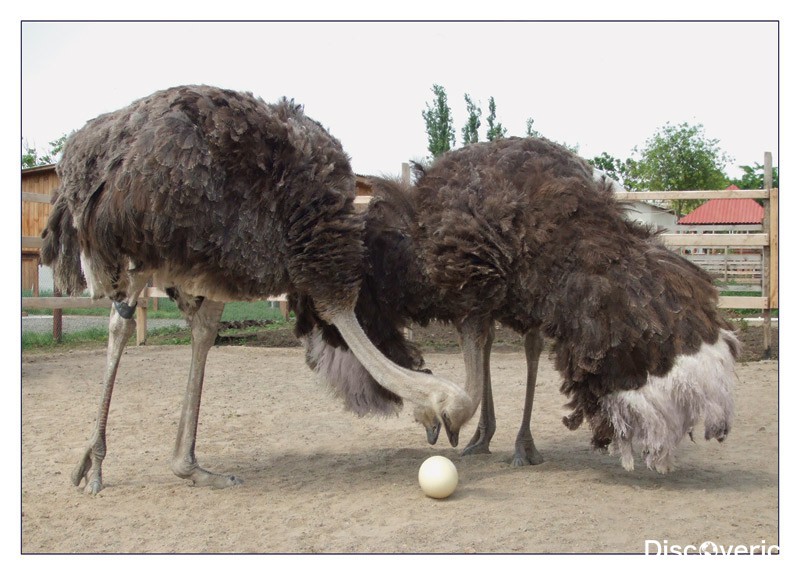 Спасибо за внимание!